Geoscientific data analysis using UNIX and GMT
4/8: GMT II, projections

Thorsten Becker
The University of Texas at Austin

April 2021
Map projections
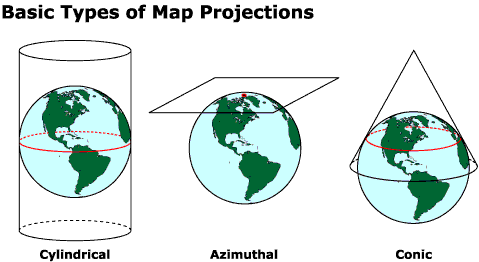 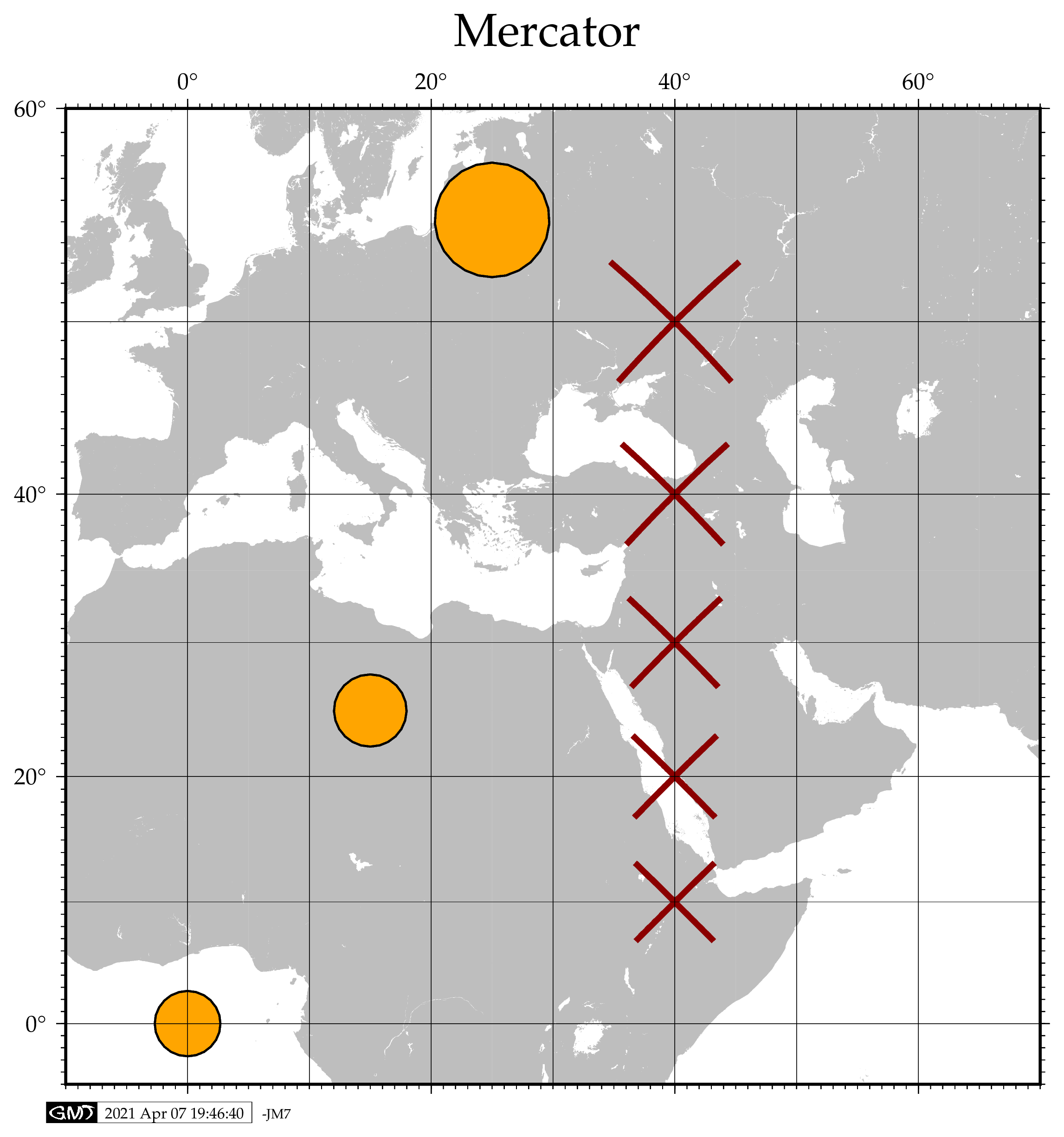 Cylindrical
Conformal
Azimuth straight line
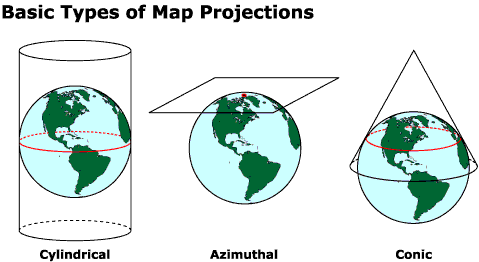 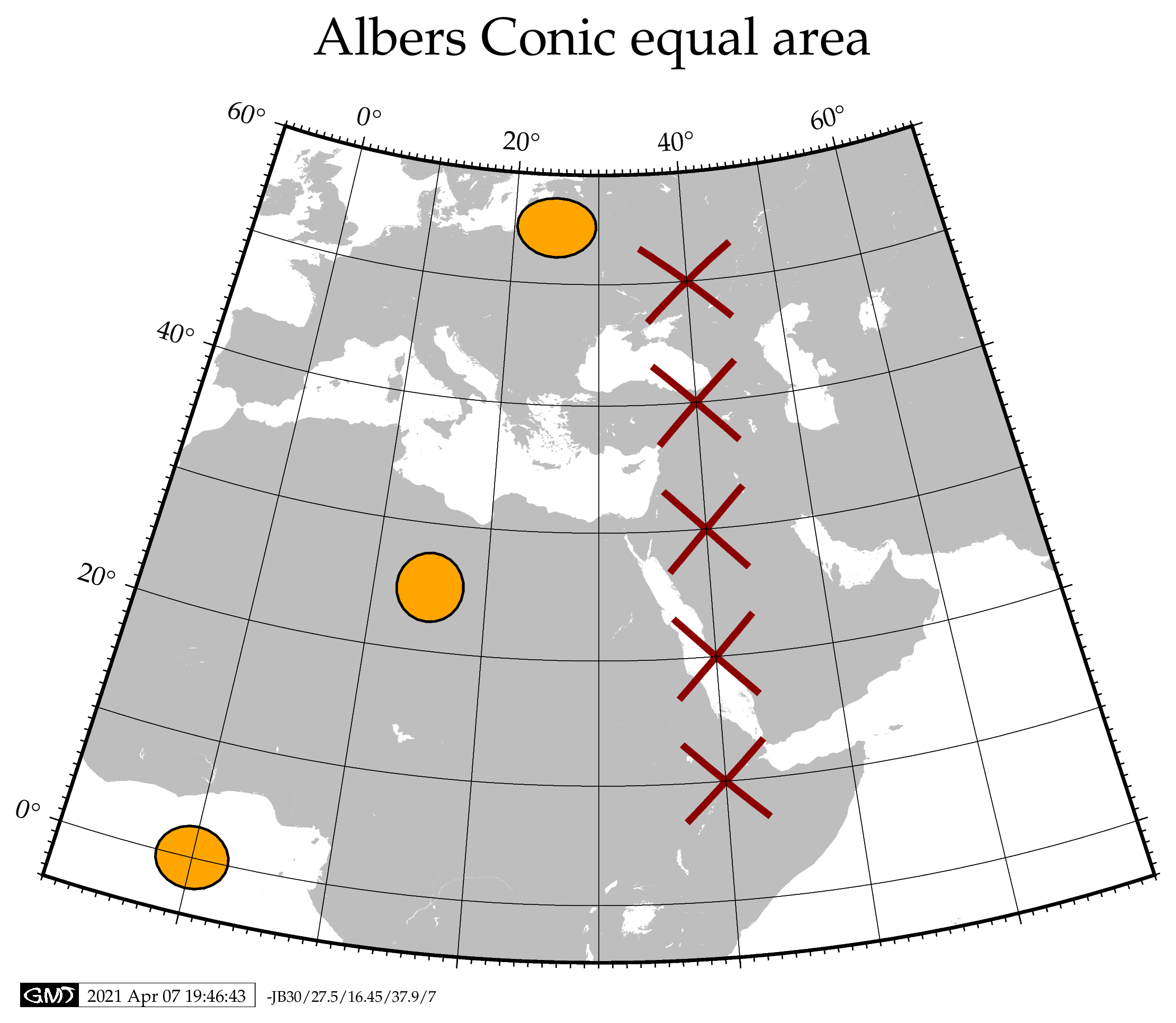 Conic
W-E maps
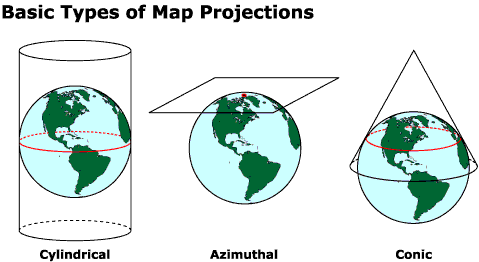 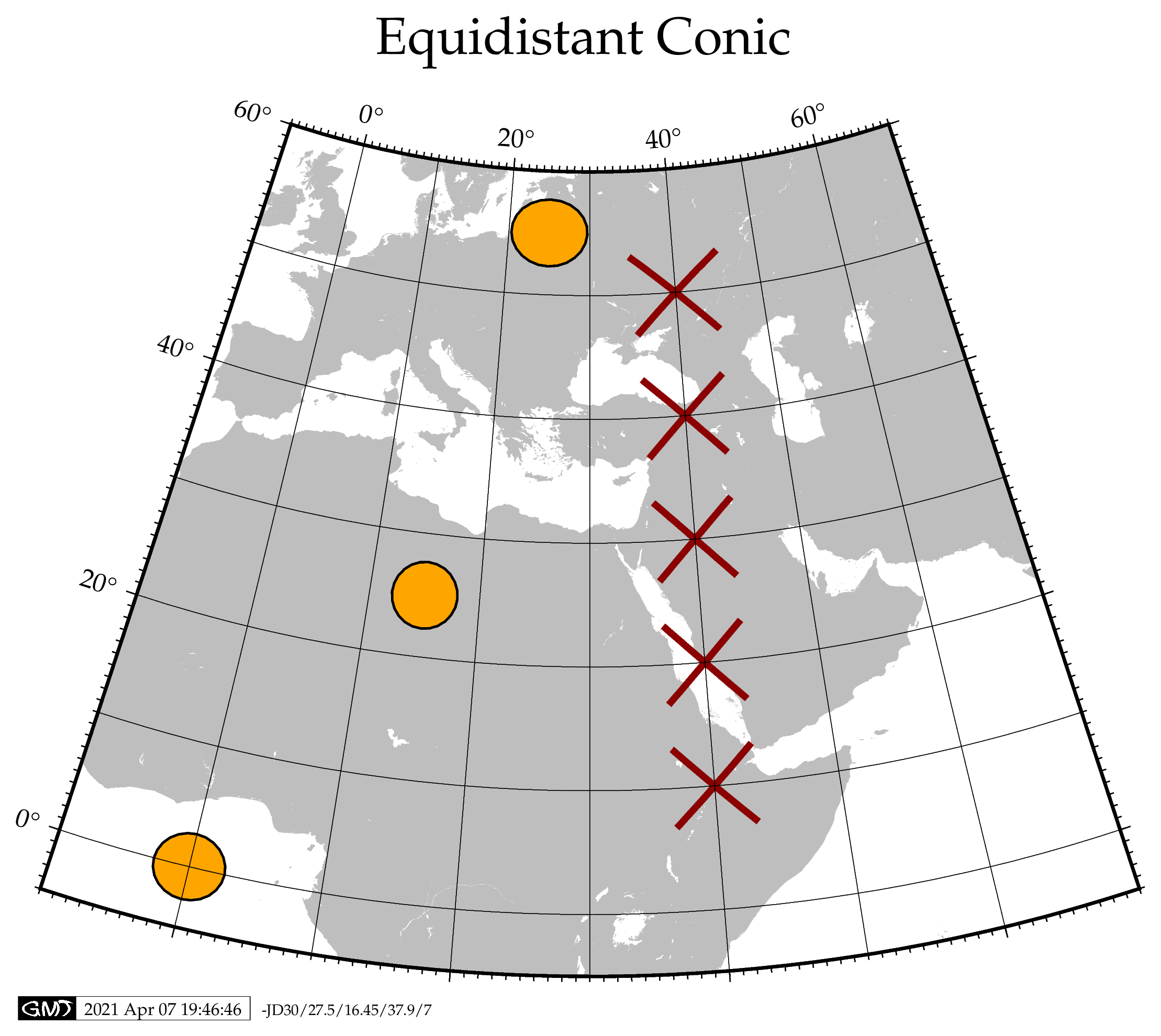 Conic
Scale true along meridian
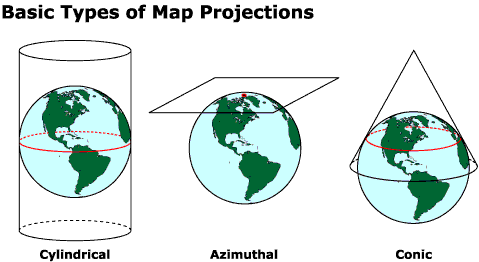 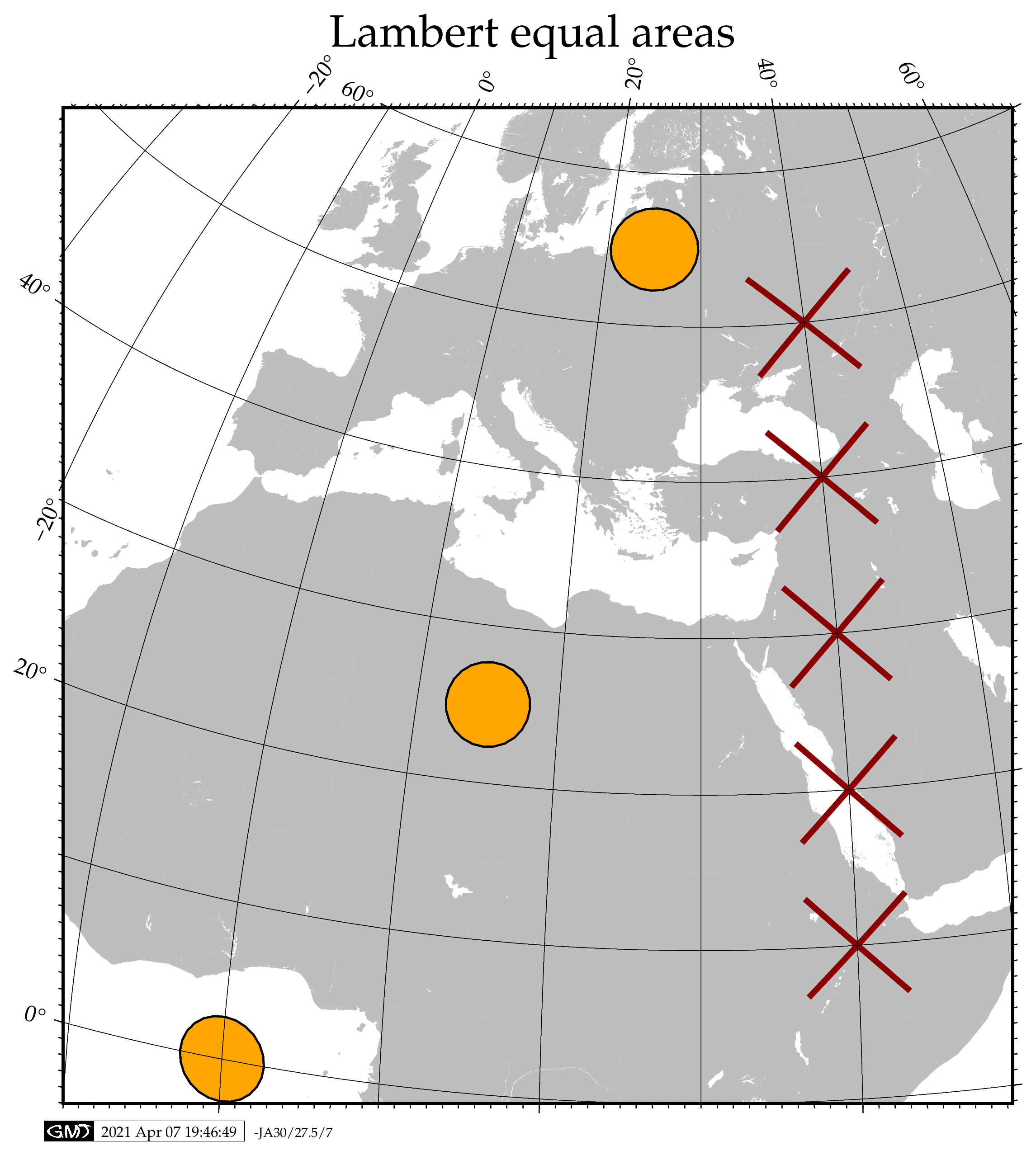 Conic
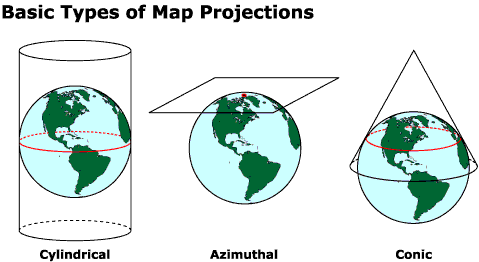 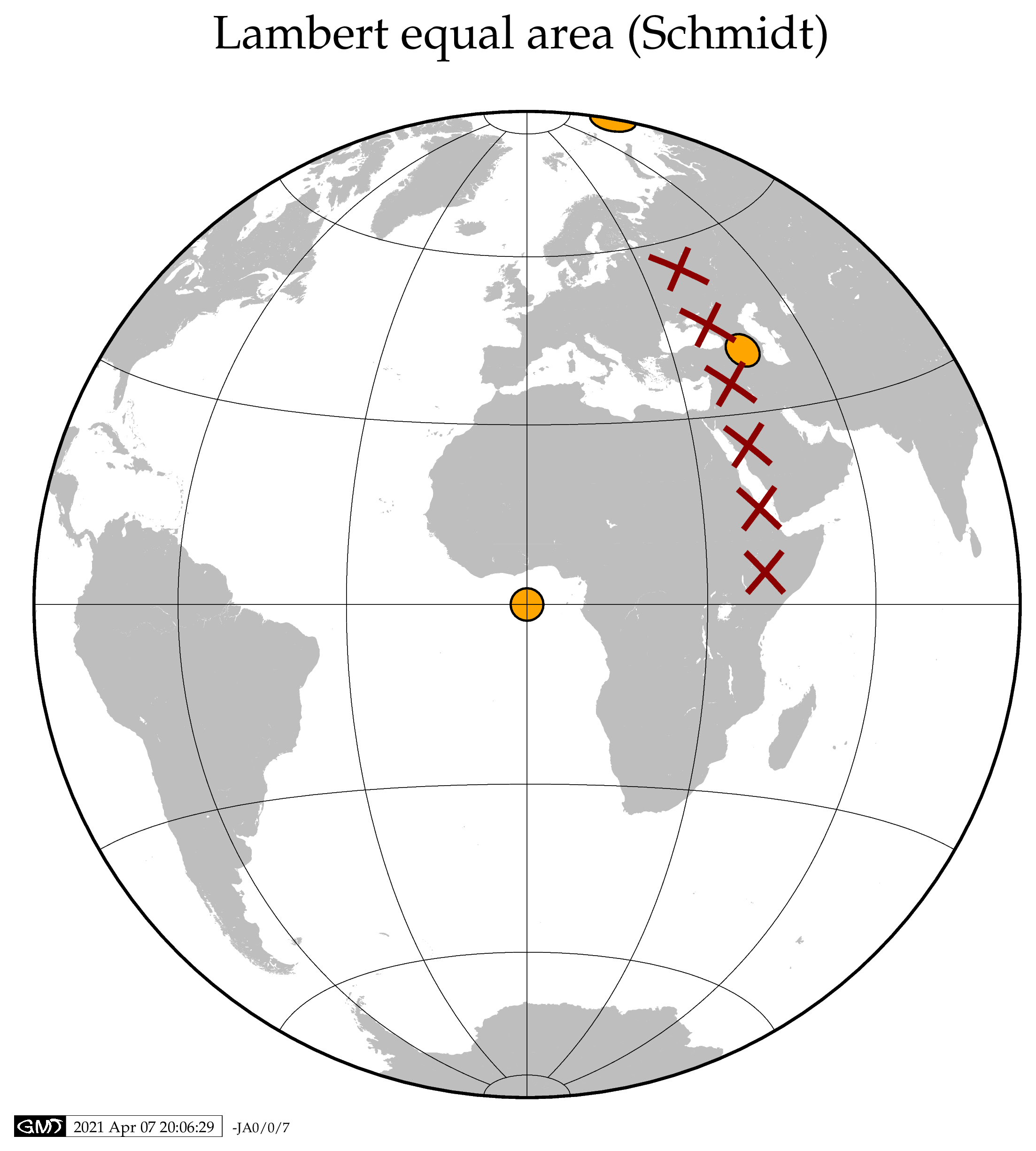 Azimuthal
Not perspective
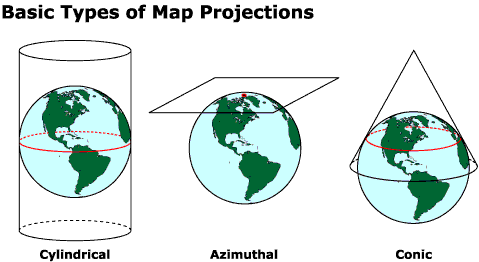 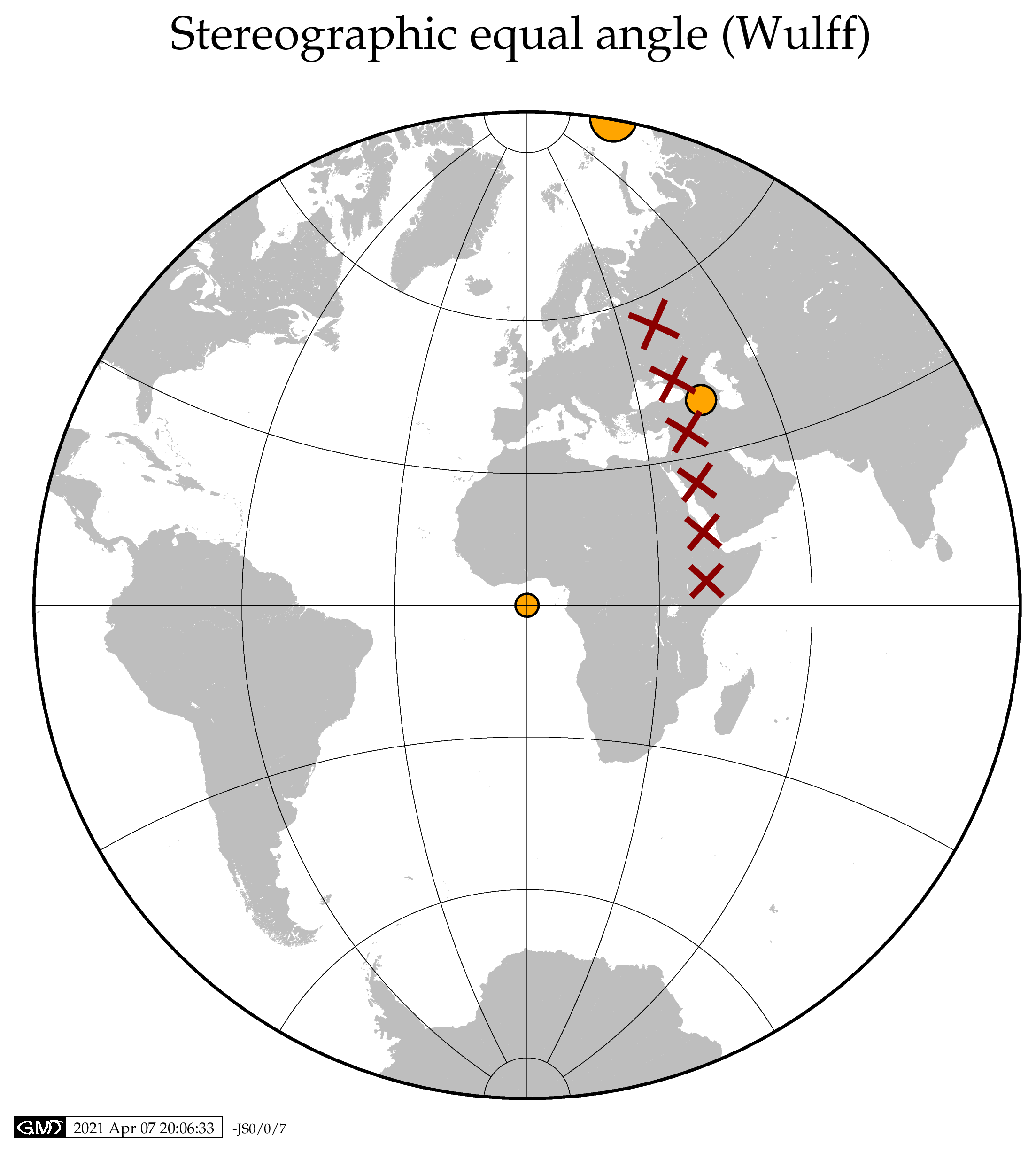 Azimuthal
Conformal
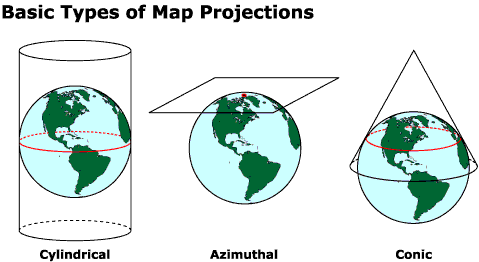 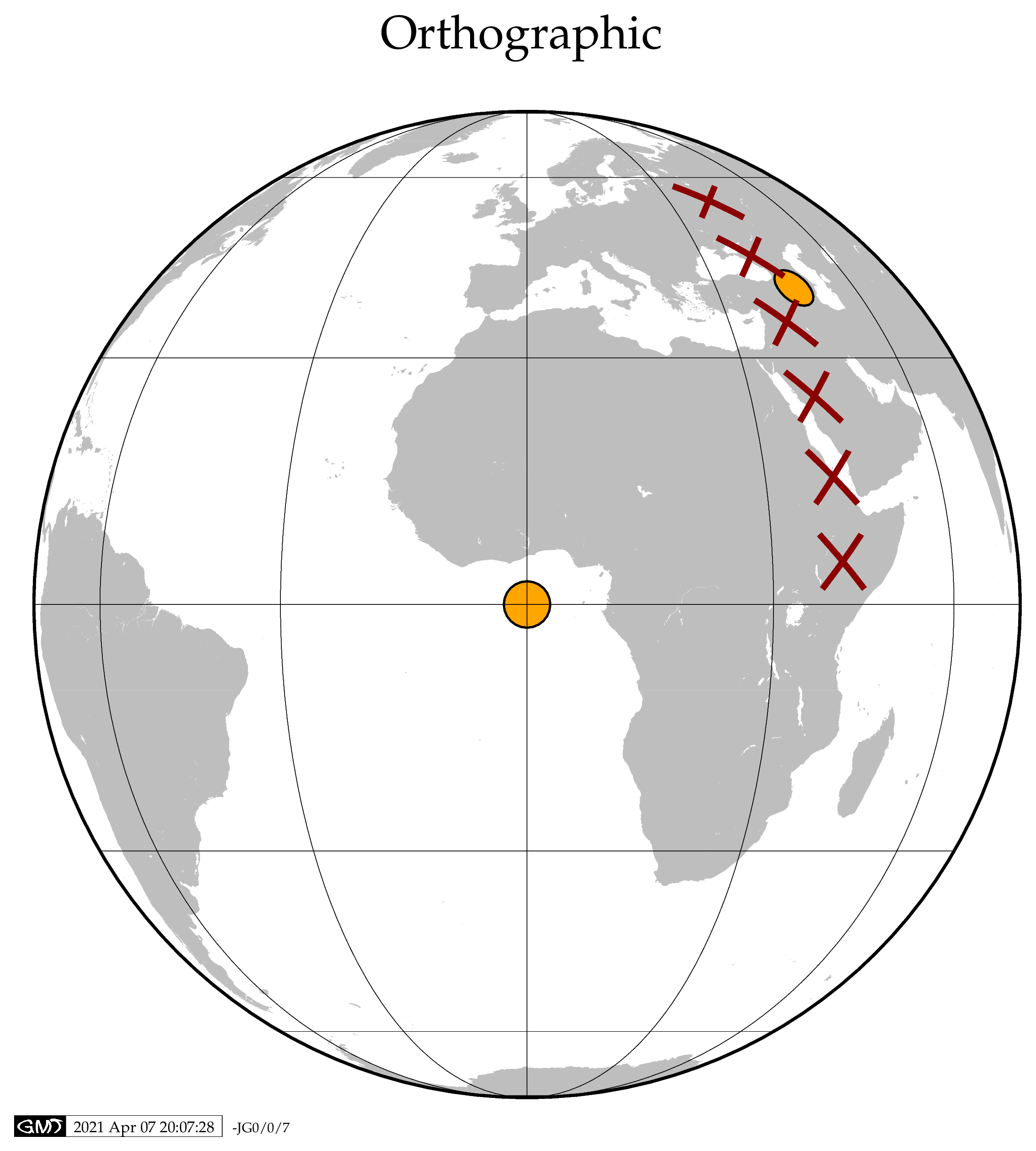 Perspective from infinite distance
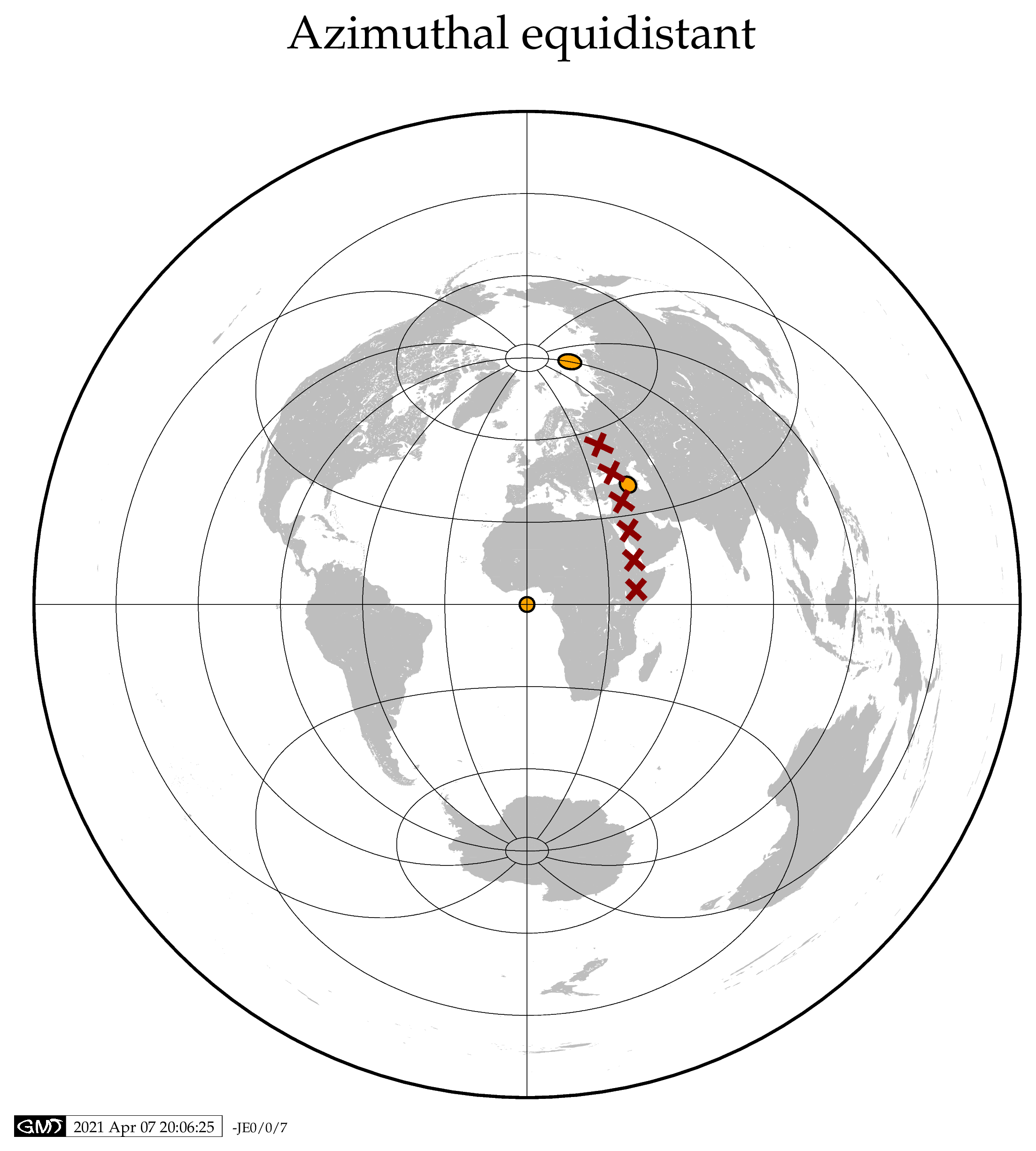 Distance from map center true
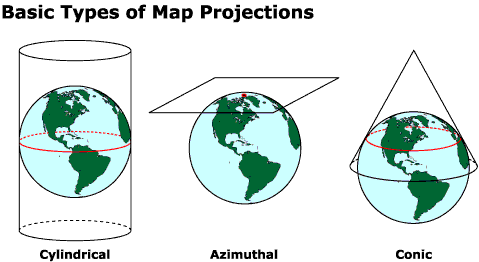 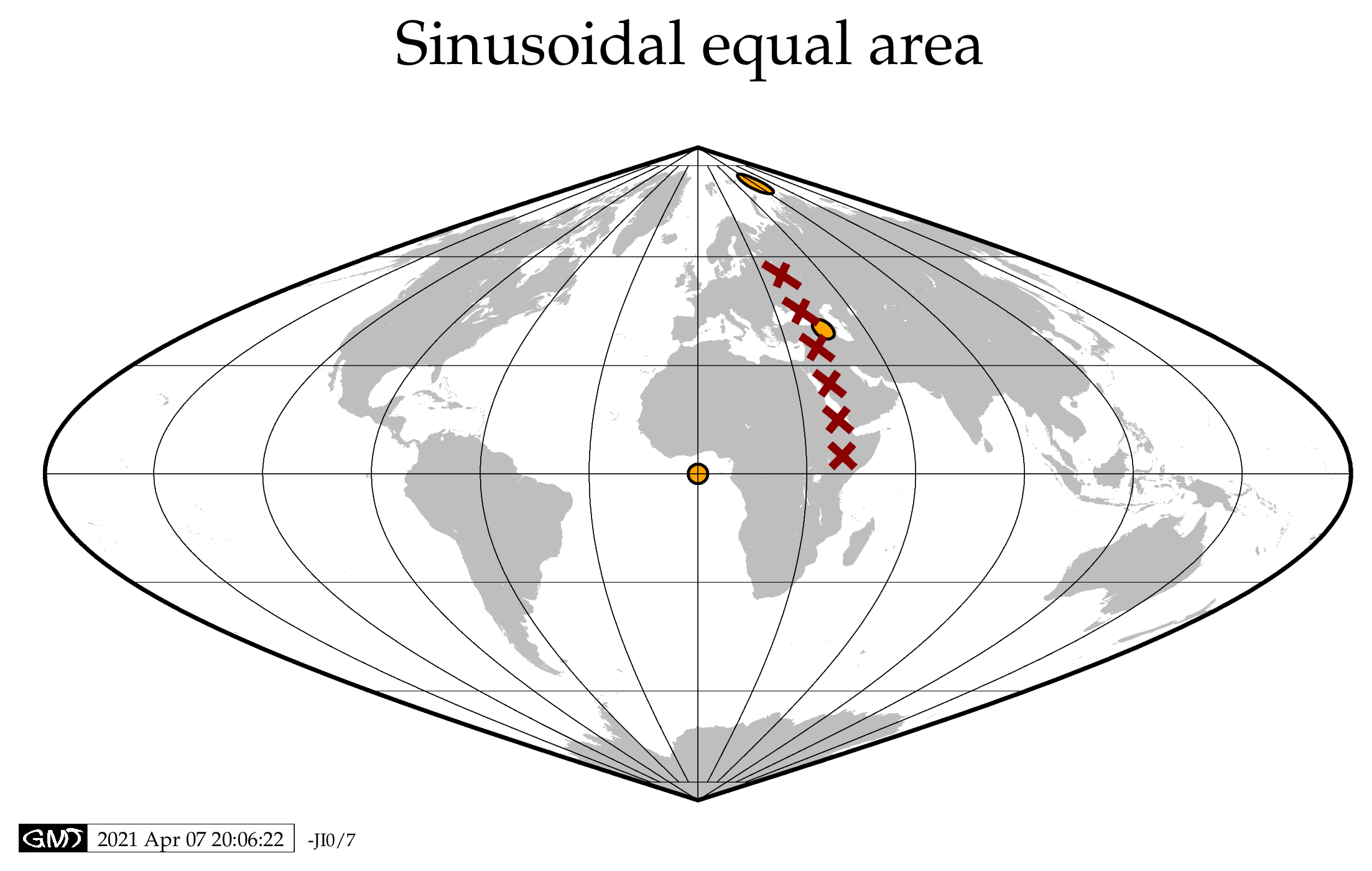 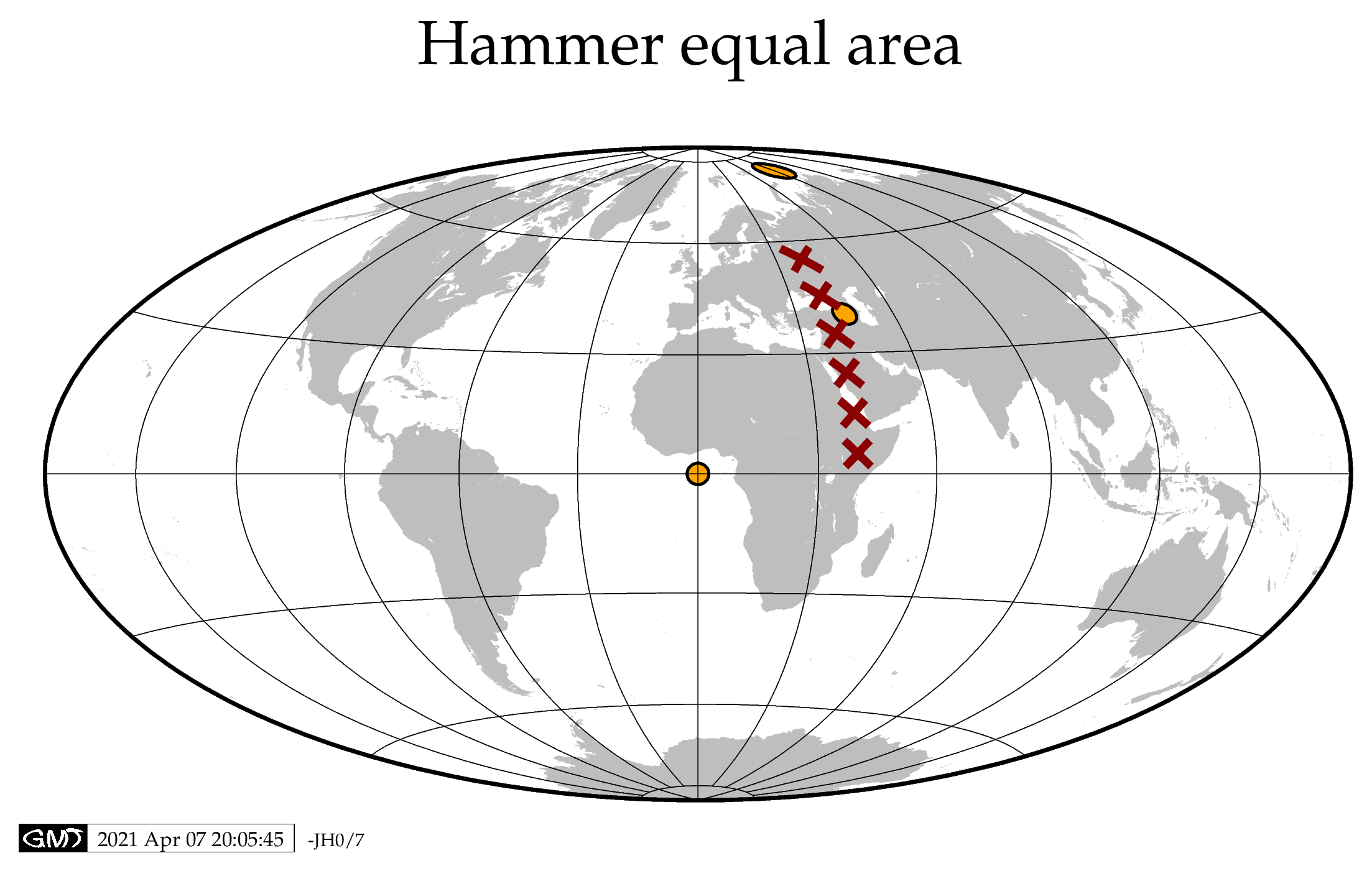 Pseudo cylindrical
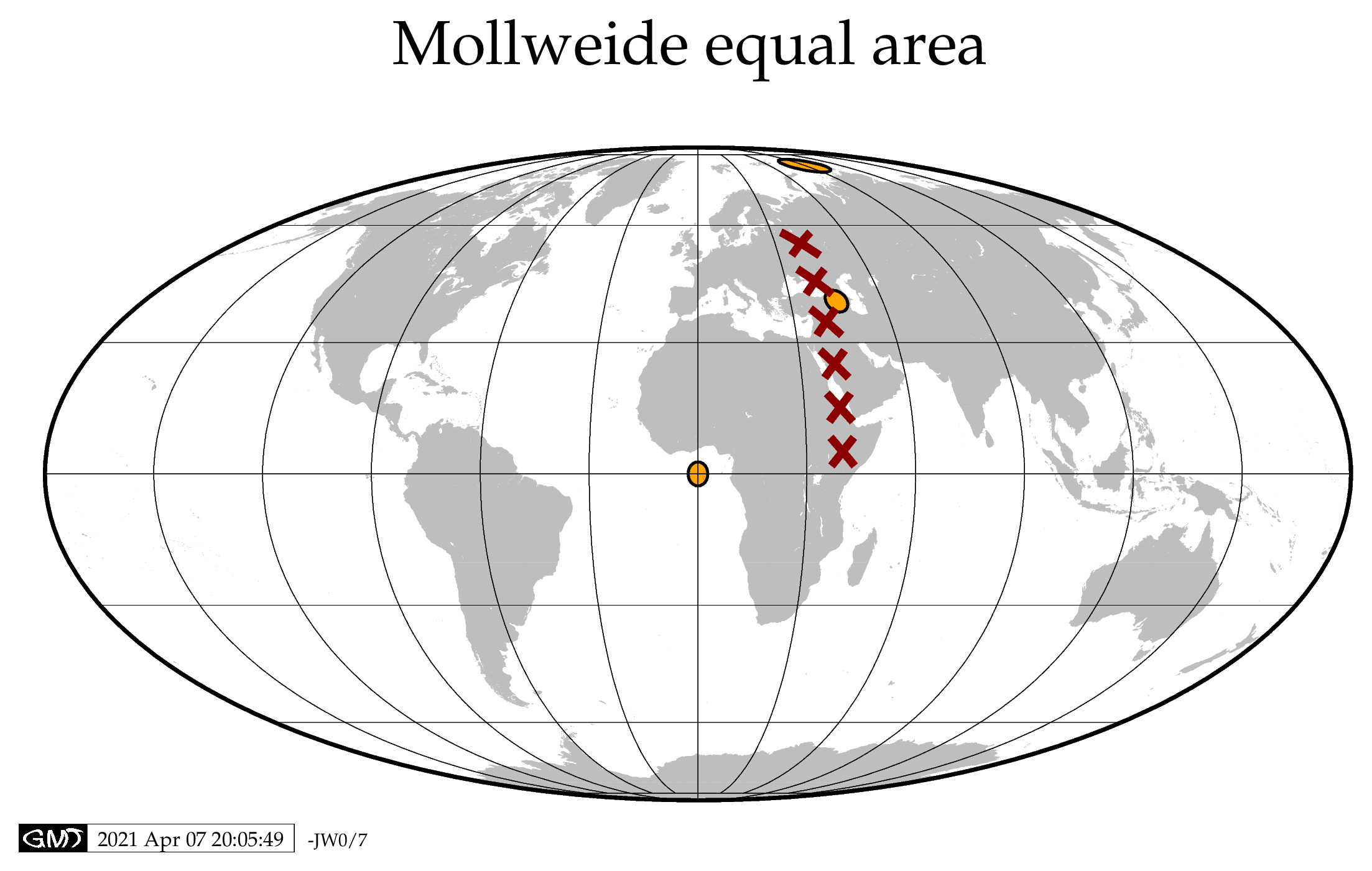 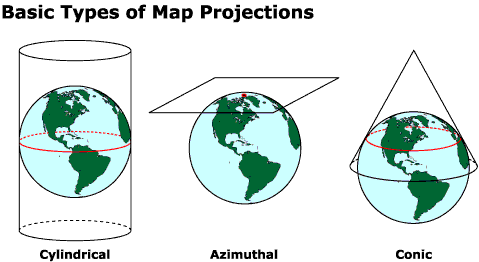 Pseudo cylindrical
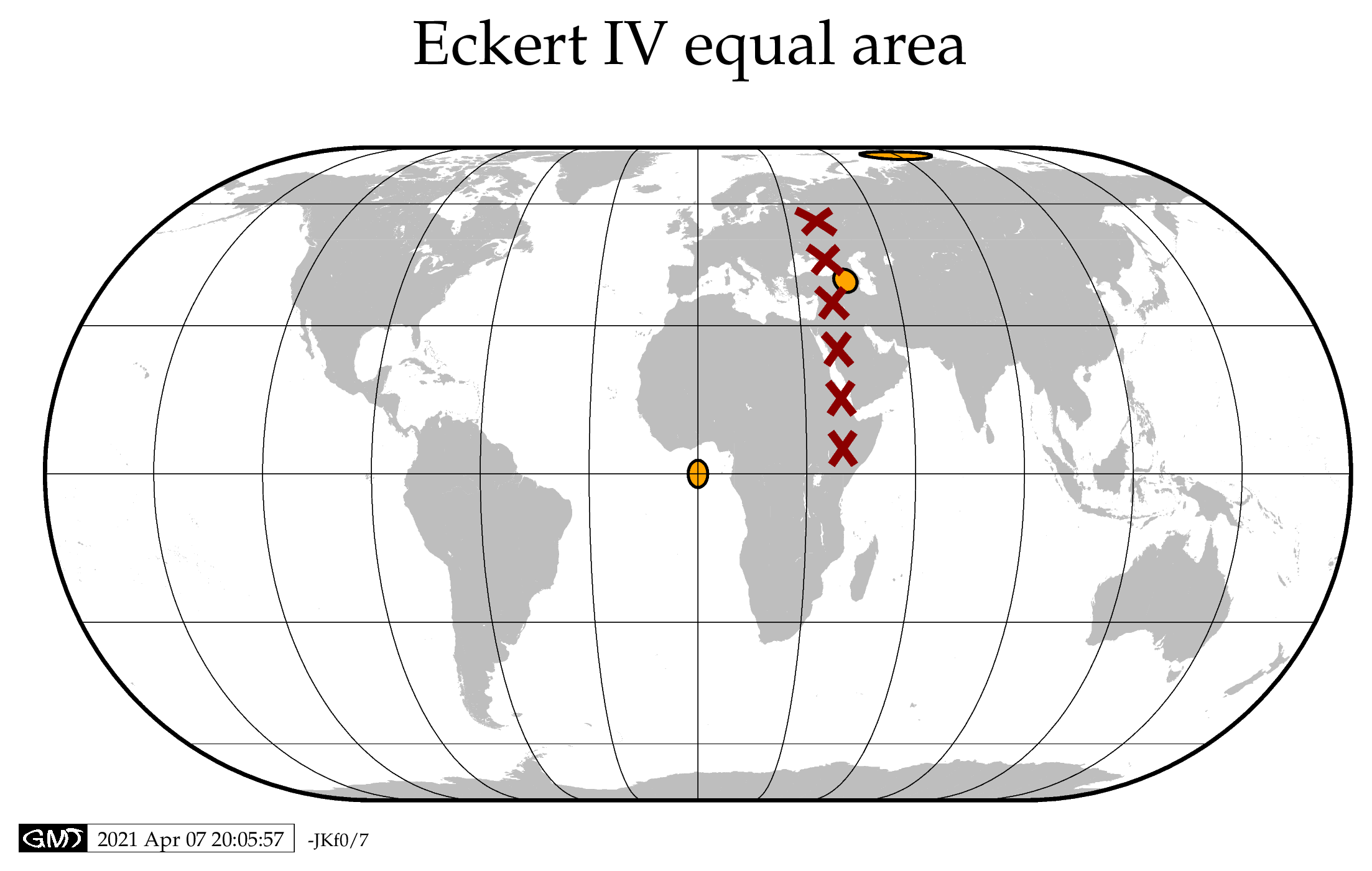 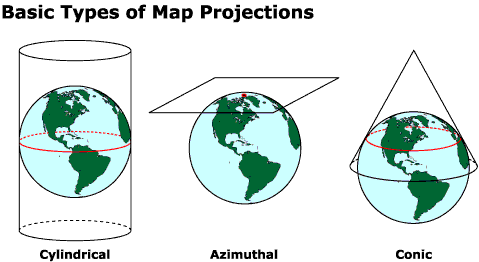 Pseudo cylindrical
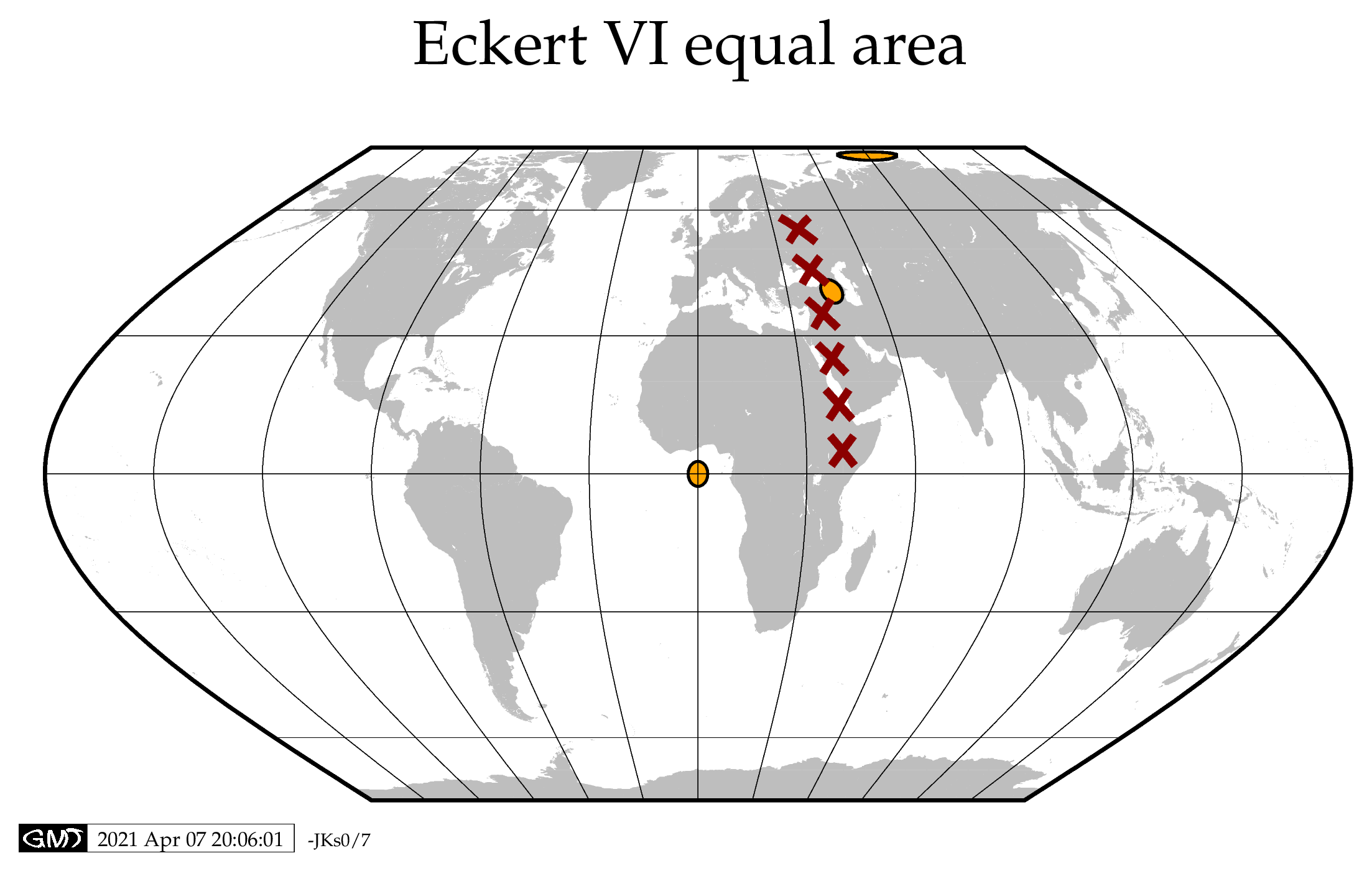 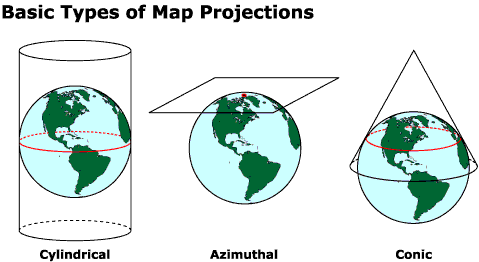 Attempt at compromise
1963
Used by National Geographic Society  1988
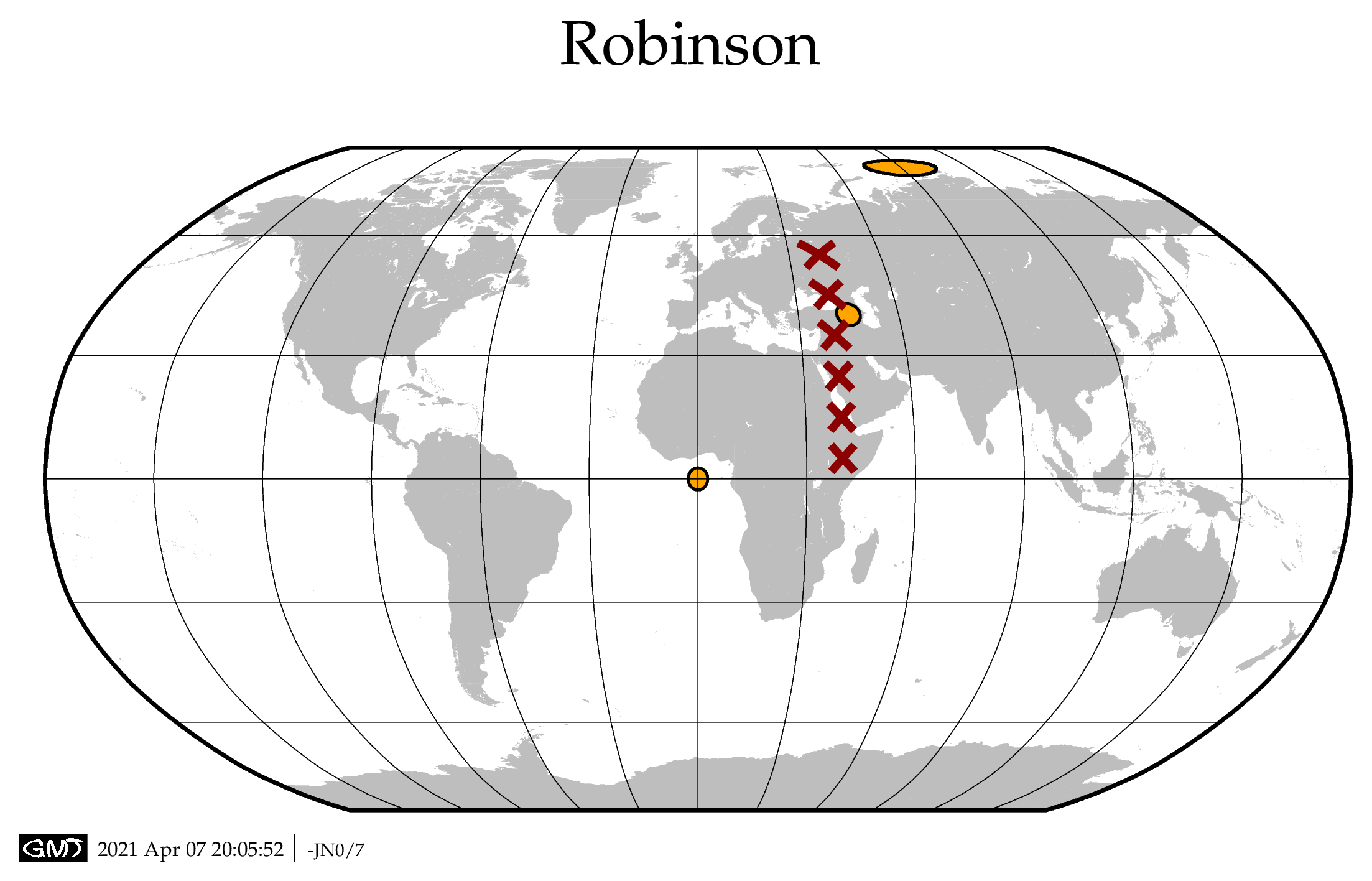 Compromise between angle, area, and distance constraints
Used by National Geographic Society  1997
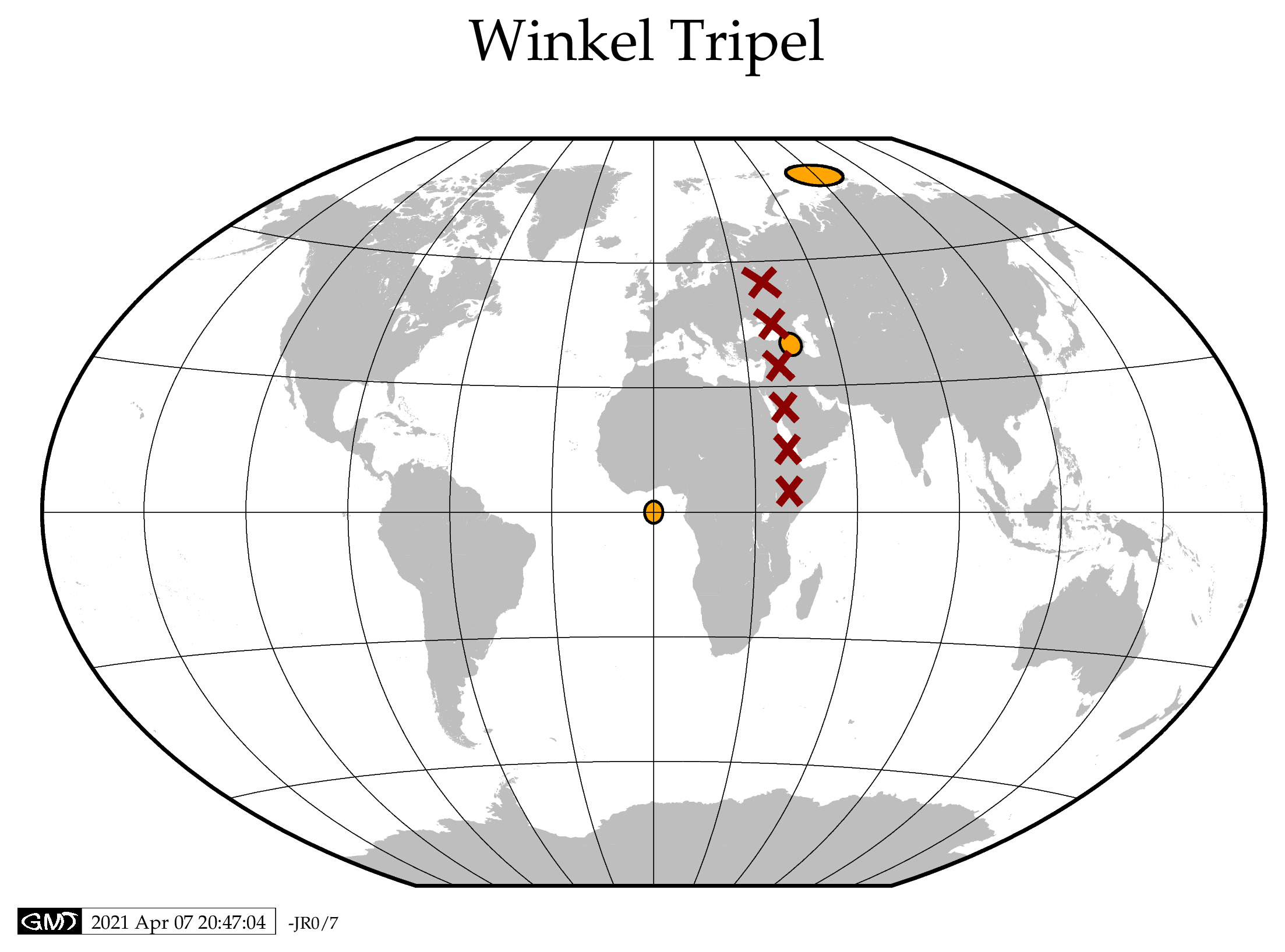 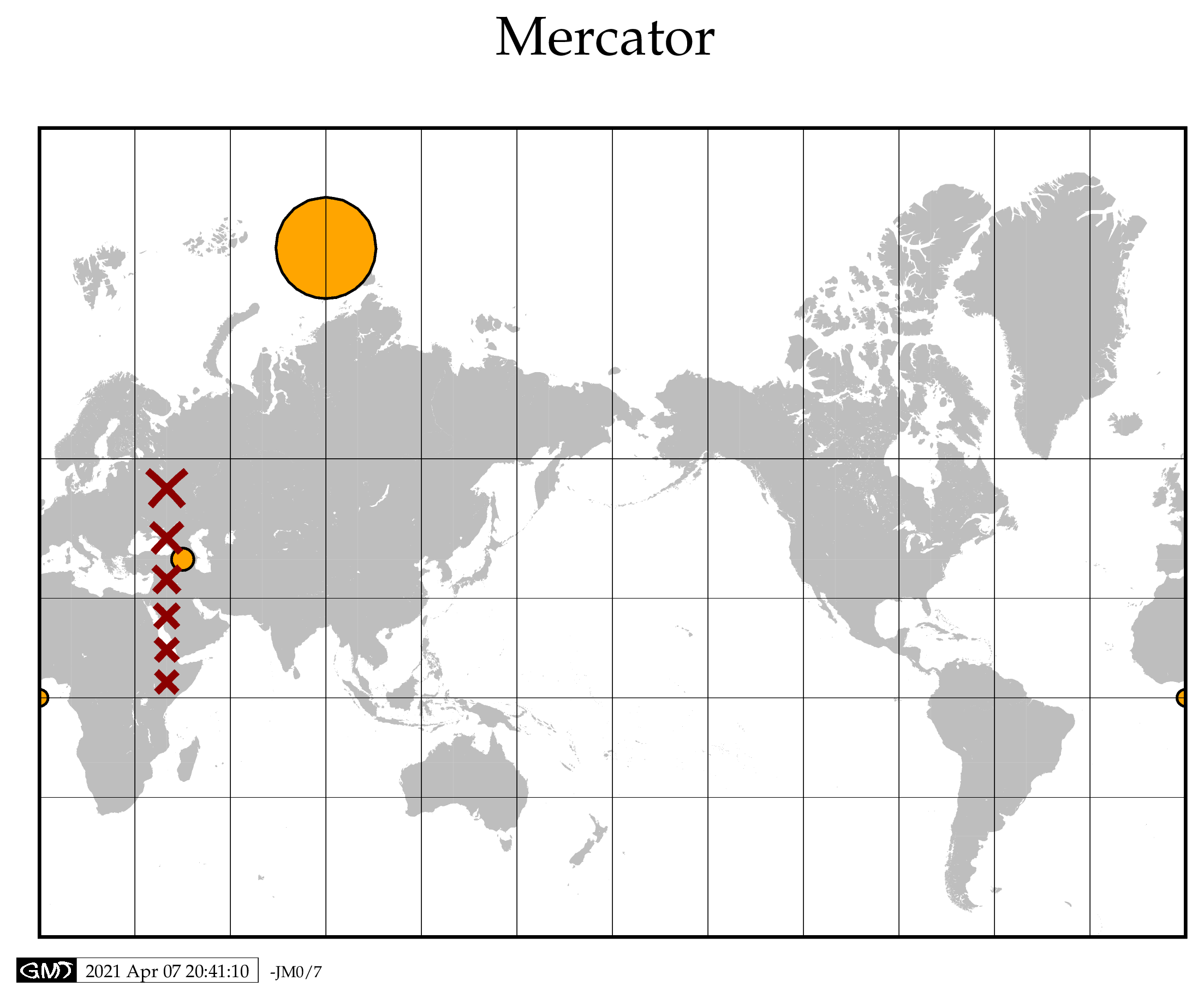 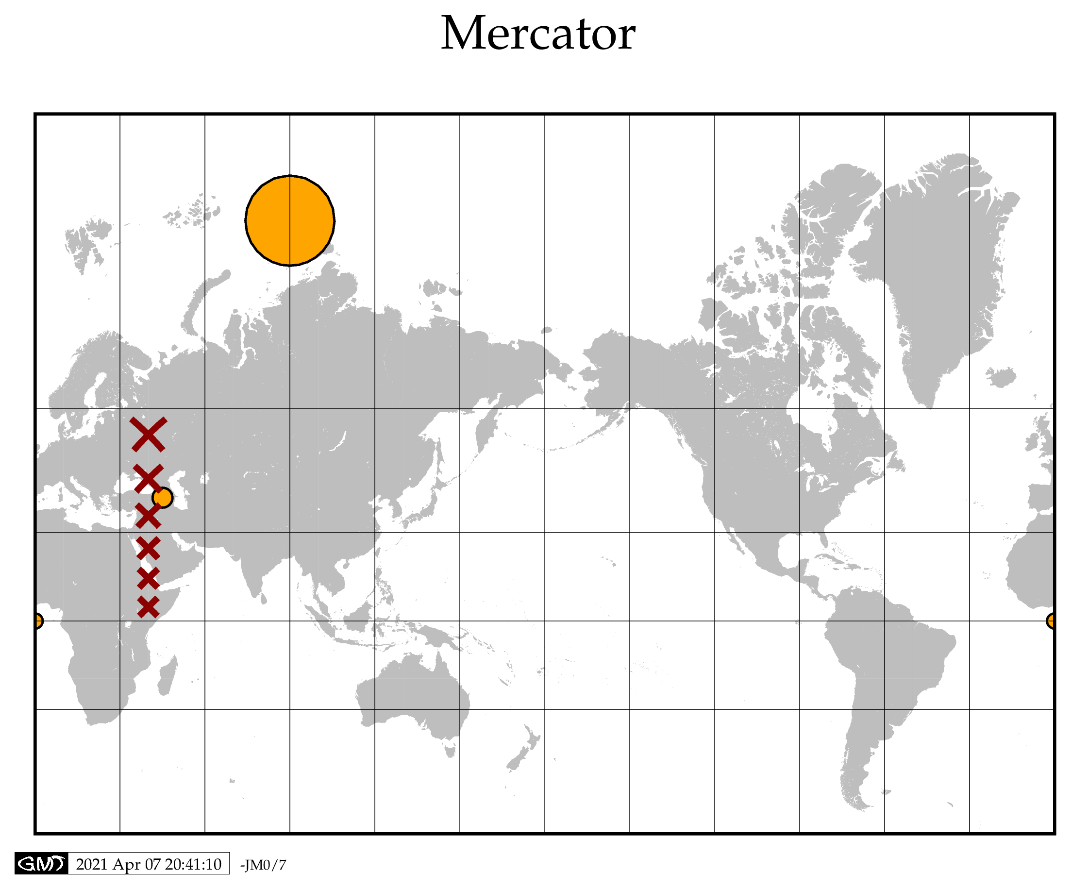 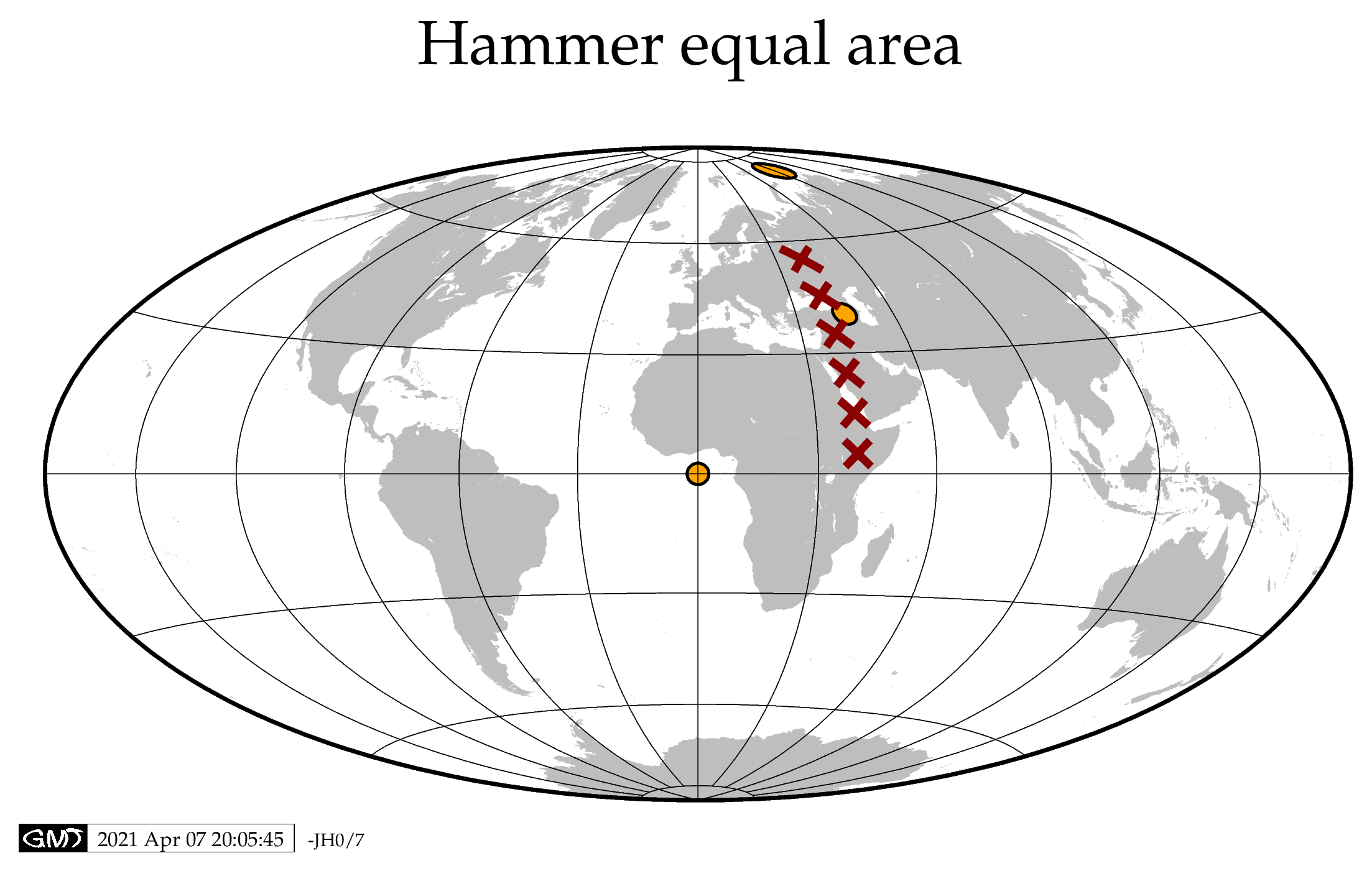 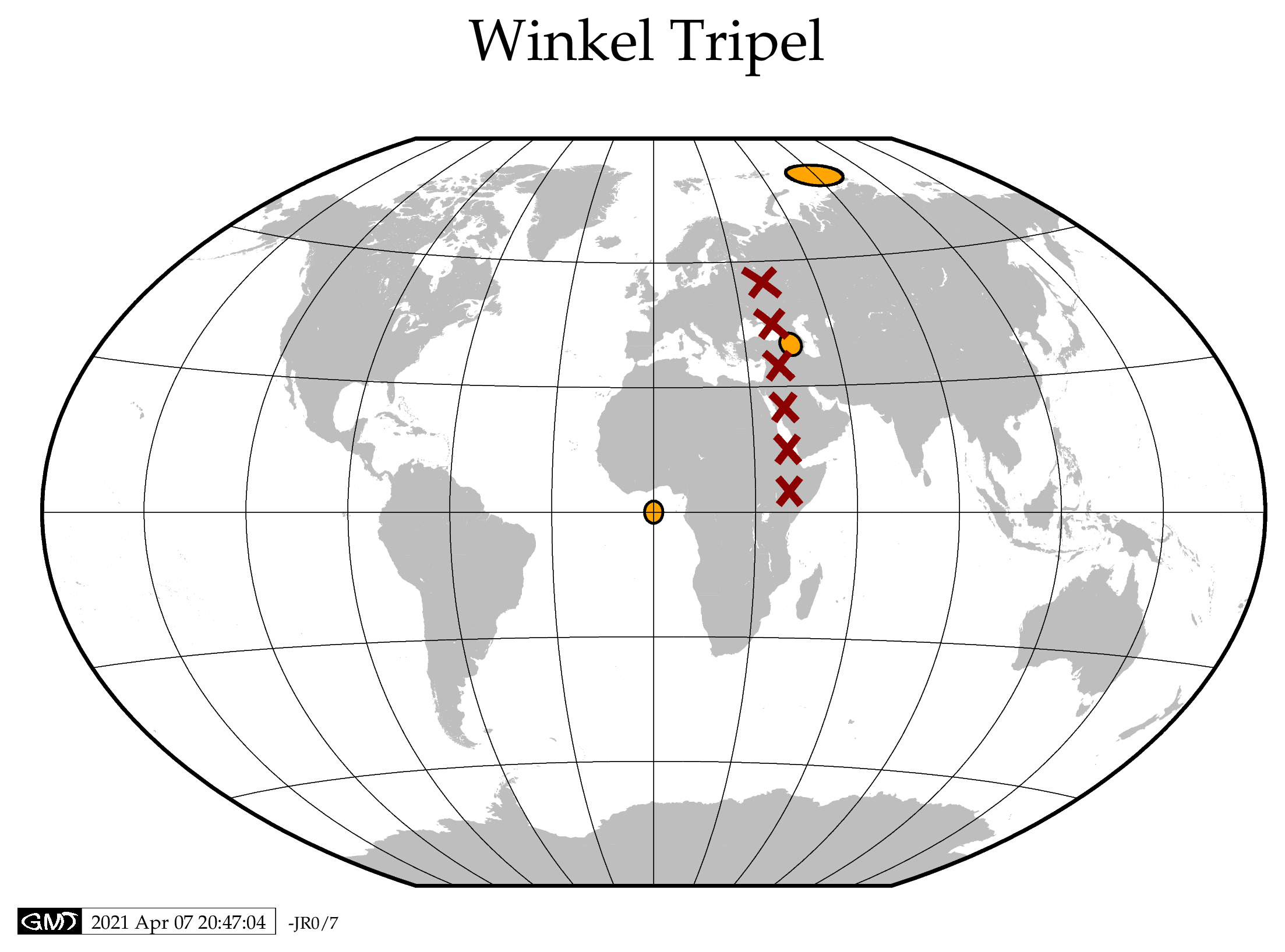 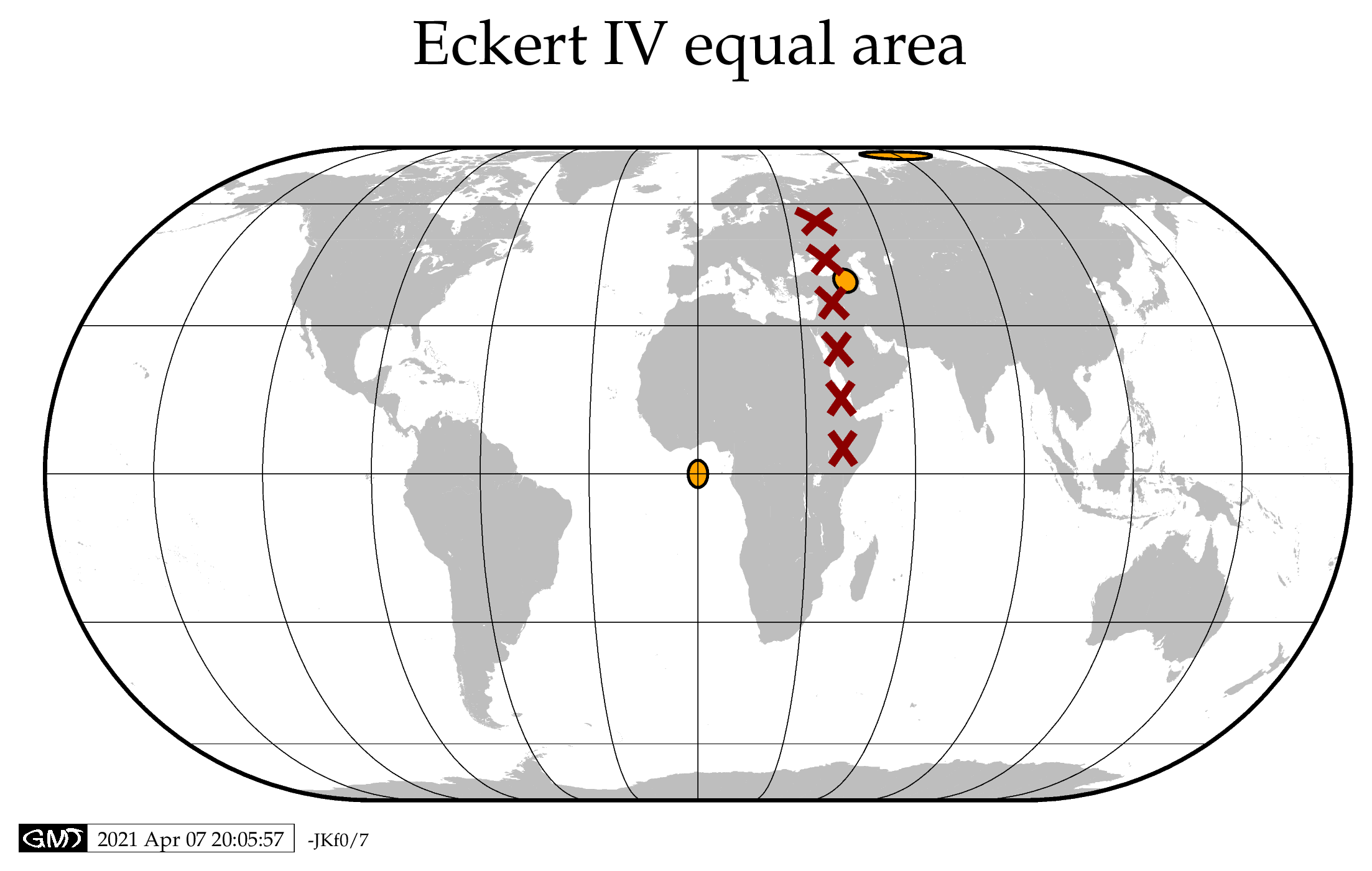 Geodesic computations
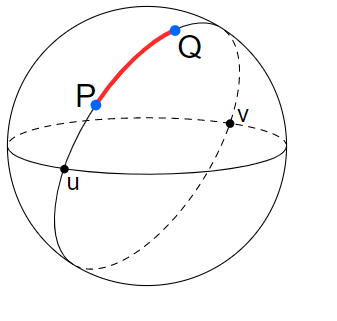 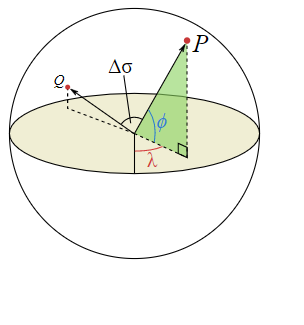 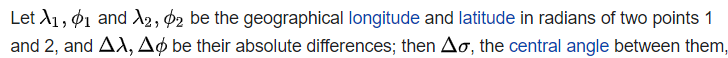 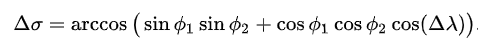 Geodesic computations
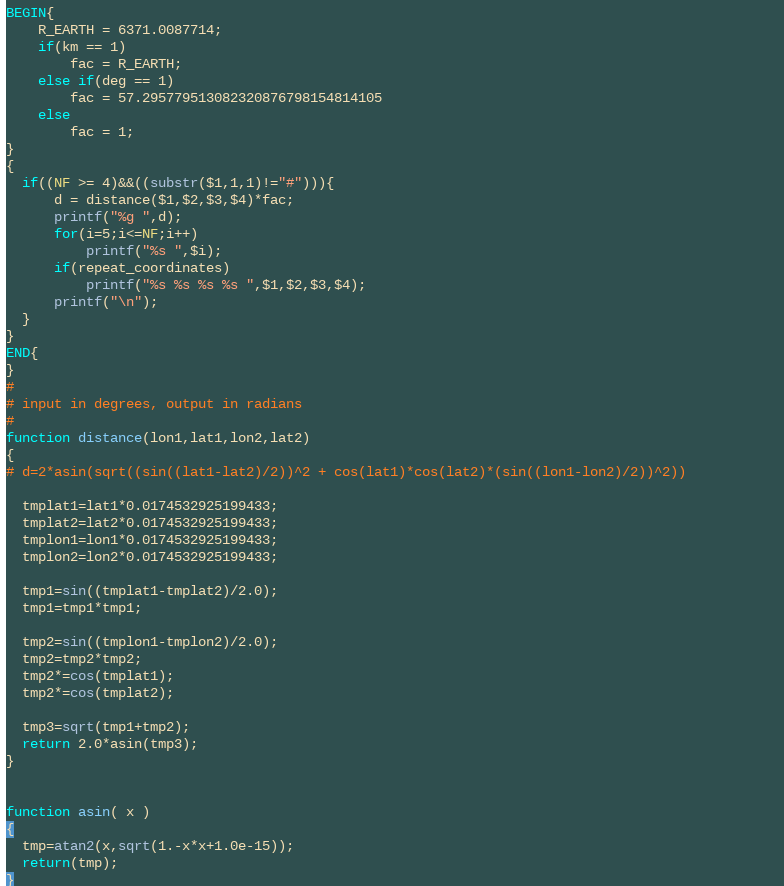 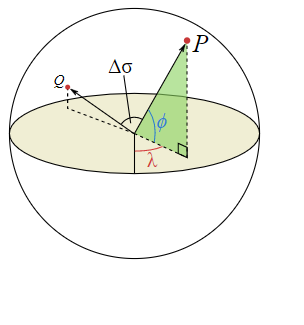 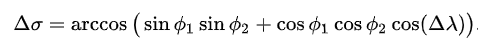 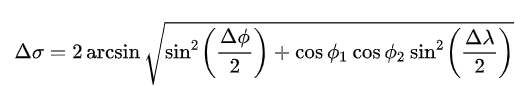 Geodesic computations
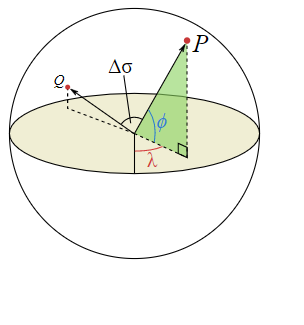 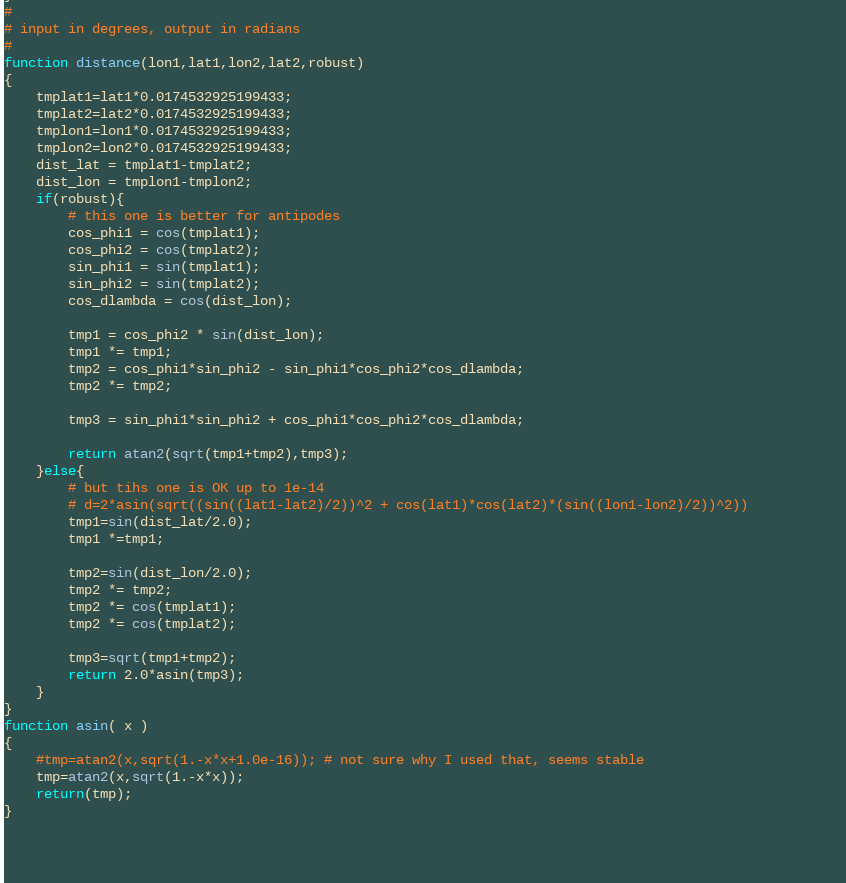 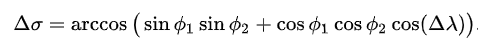 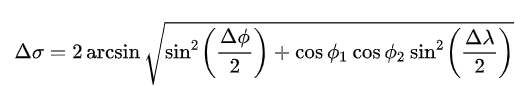 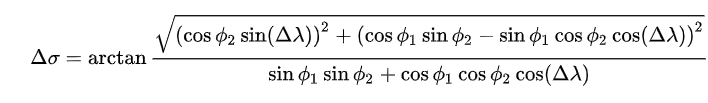 Geodesic computations
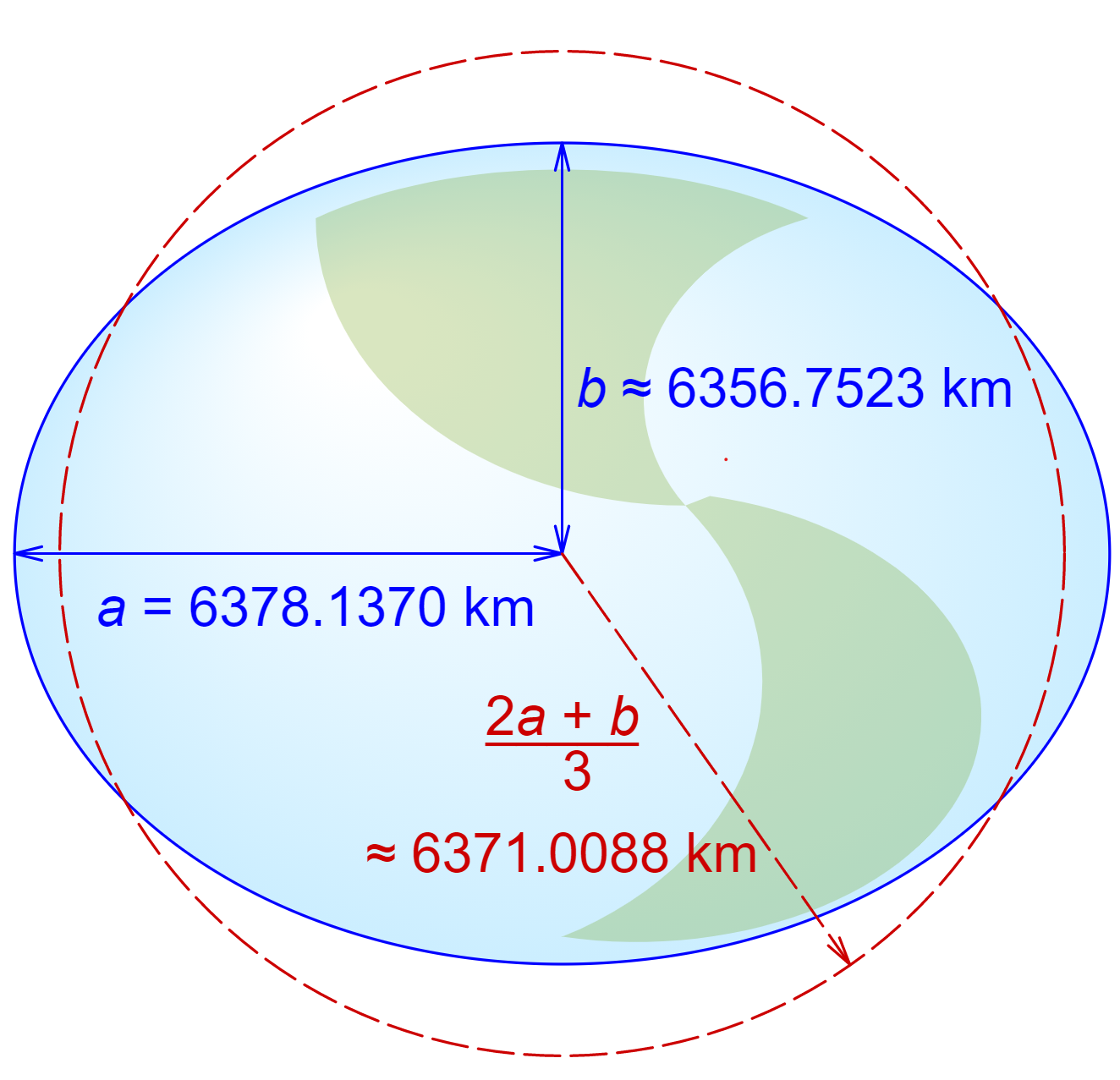 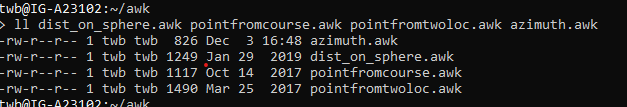 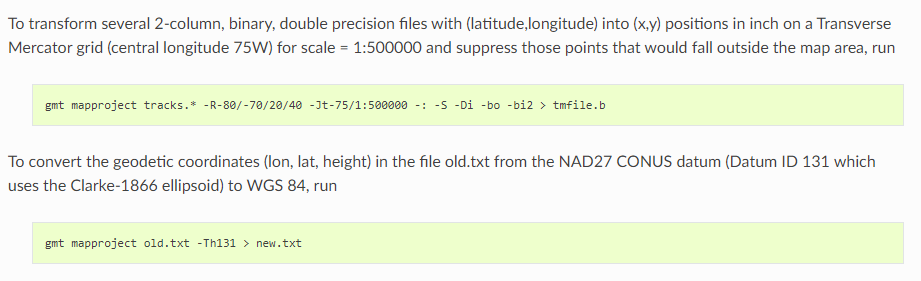 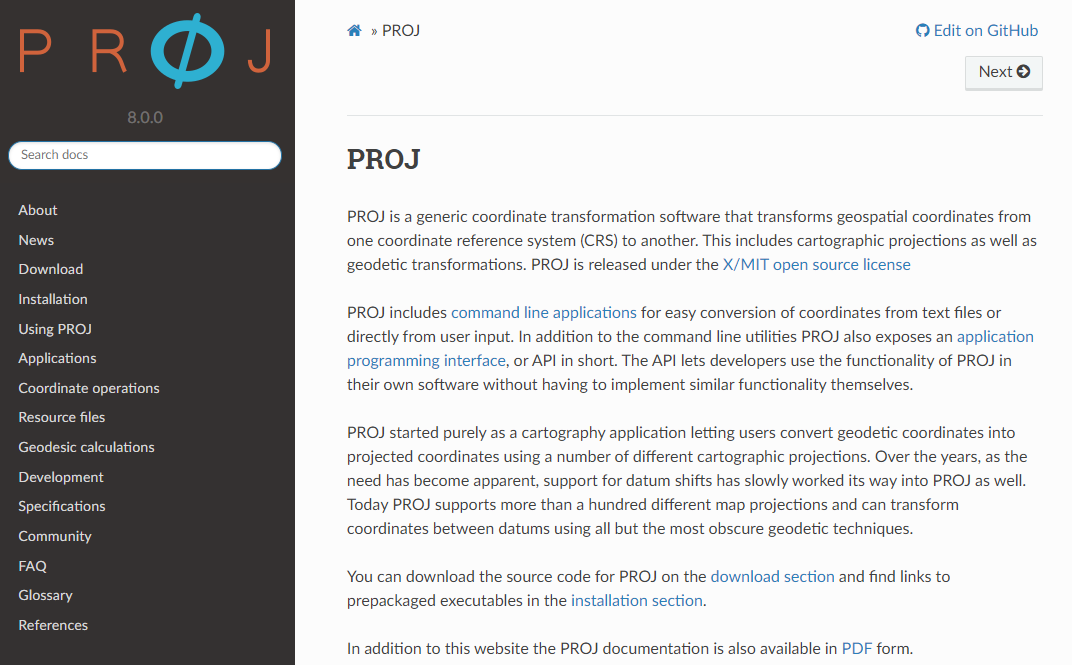 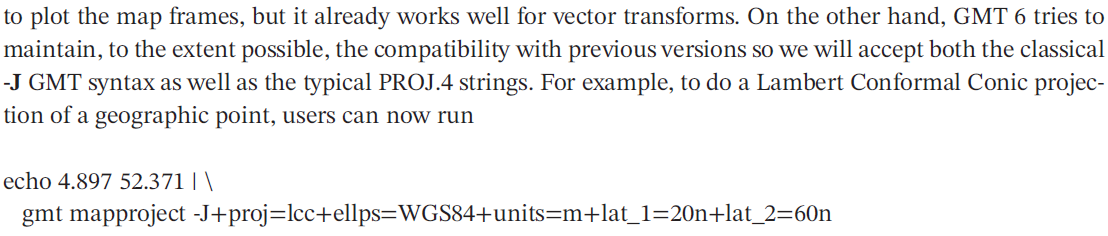 Running GMT
Plotting topography and seafloor age
Let’s write a script
Exercise 1/2
Plot earthquake data on an overview map, and use topography in background, and show plate boundaries
Select Italy a region
Data sources on, look on Canvas in “GMT related”
For topo, you can use the low res etopo1 grid (or obtain a nicer one)
For plate boundaries, you can use bird02
For earthquakes, you can use isc-gem-cat.xyzm (or obtain a nicer one)
My exercise 1 solution
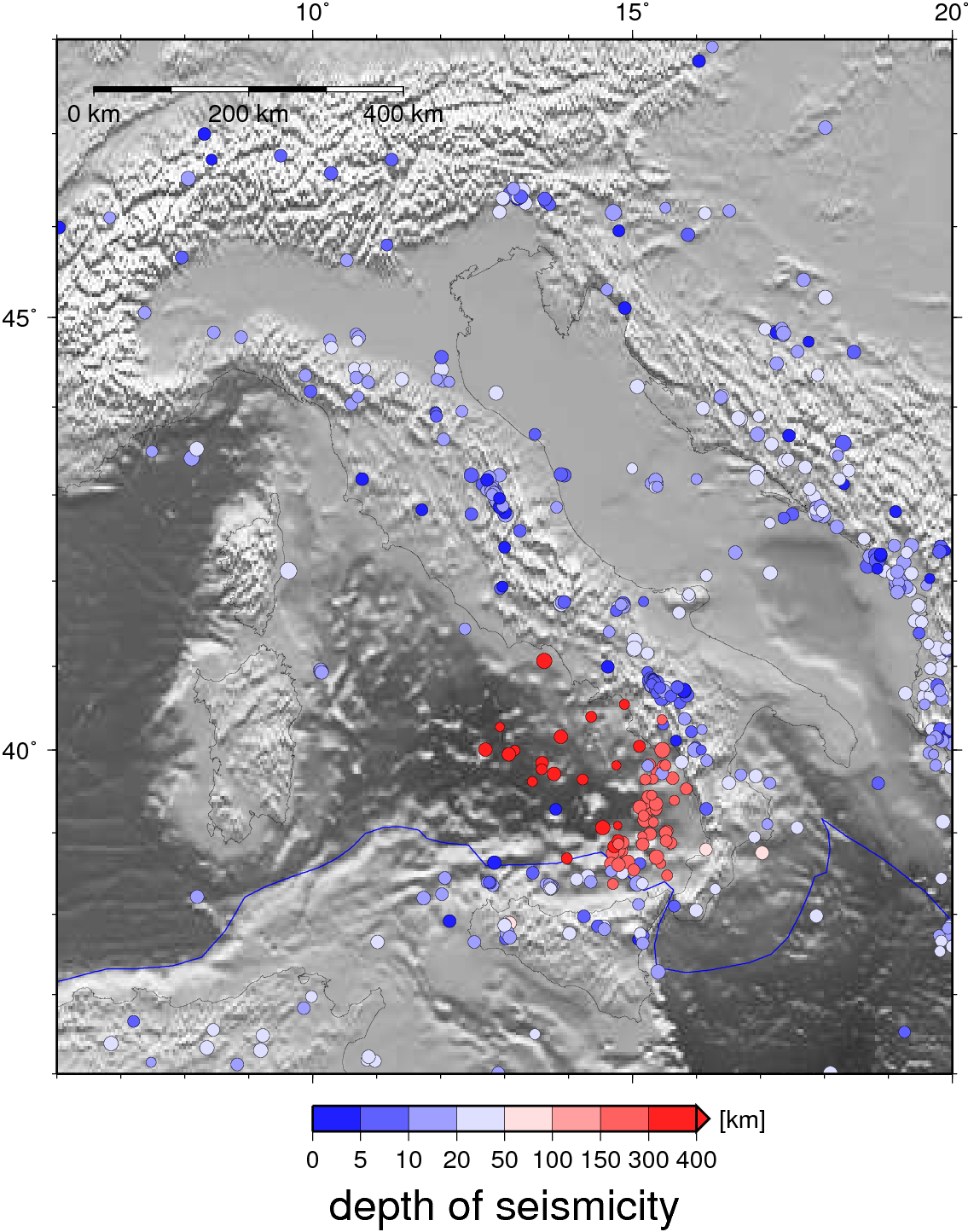 Exercise 2/2
Generate a regional focal mechanism map for Tonga with plate boundaries and coastlines
use only seismicity deeper than 100 km
plot shallow events on top
Plot CMTs color coded by depth
Add plate boundaries
For CMTs, you can use all.mdat on Canvas, and use gmtselect to make a subset
For plotting CMTs, use psmeca
My exercise 2 solution
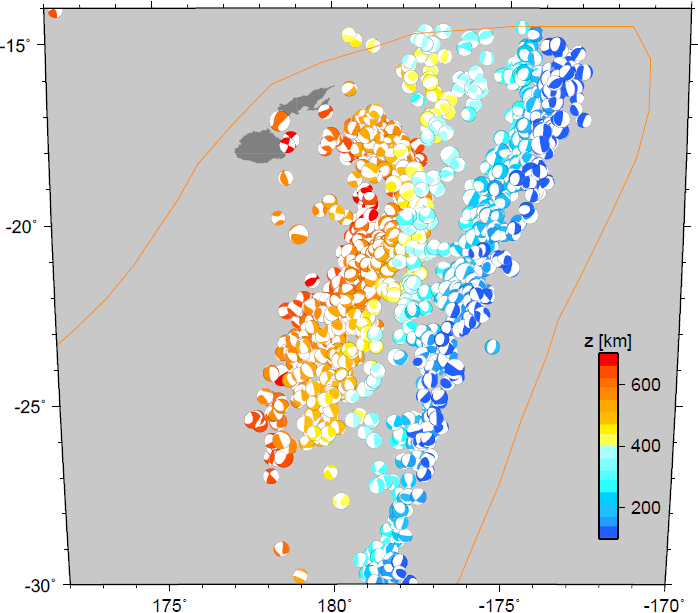